Content Strategy for Local Government
Brian Pope
Why Are You Here?
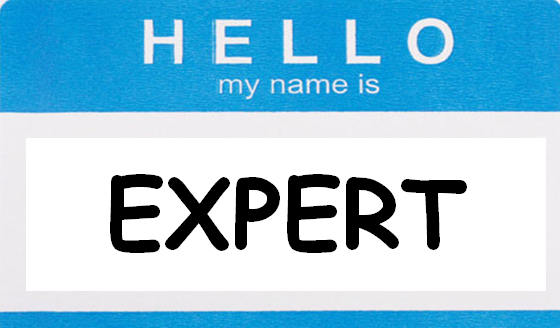 You may be a subject matter expert!
You may serve customers:
Over the phone
At the office counter
In the field
You may publish:
Email and newsletter communications
Web content

All of you are web content contributors and customer experience experts!
 Today you will learn how to rewrite your web content to better serve your site visitors
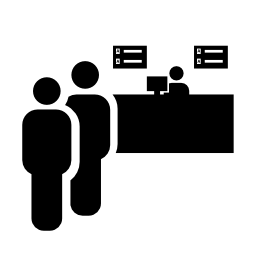 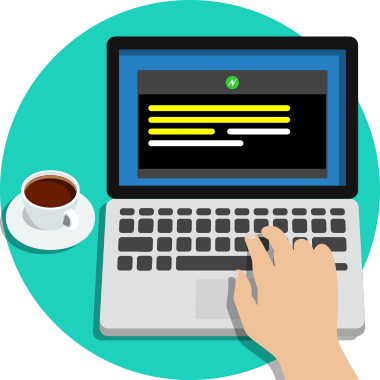 [Speaker Notes: How many of you have “writing for the web” somewhere in your job description?
How many of you take calls from residents? How many of those calls could have been answered on your website?
That’s why you’re here – you are the people who provide the content that your agency’s customers use]
Agenda
Content strategy: what is it and why do we care about it?
3 Customer Focused content exercises
Build a Persona
Communicating With Your Audience
Test Your Task
Introduction to plain language writing
Content editing exercises
Review
Next steps…
[Speaker Notes: How many of you were psyched to spend three hours learning about content strategy?
I understand, the morning’s session is interactive. You’ll work in teams and get to review your site content
We’re going to ask that you drop your titles and department, leave your job at the door and think like your customers for the next 3 hours.]
What Do You Think People Go to Your Website For?
To Complete Tasks:
Find information
Get answers
Complete actions
Share and socialize information
“Tasks”
[Speaker Notes: Why do people go to your website?
To find information: where can I park for the parade?
We use the web to get answers to questions – Your customers as “when is my trash pickup? What happens if that day is a holiday?”
We complete actions, often by filling out a form, or paying a parking ticket online

Overall customers come to your website to complete tasks]
Share a Story!- Time to Participate
Find the chat window and  send me a “HELLO” to participate

When did you most recently go on the internet?

What do you use the internet for?

Why did you do it online?

				What happened?
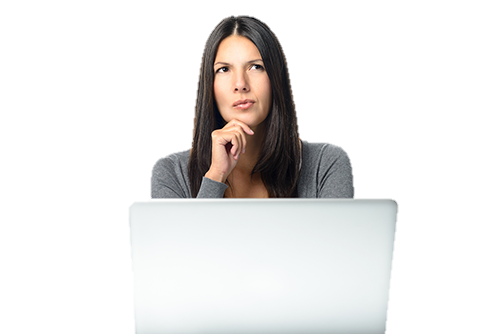 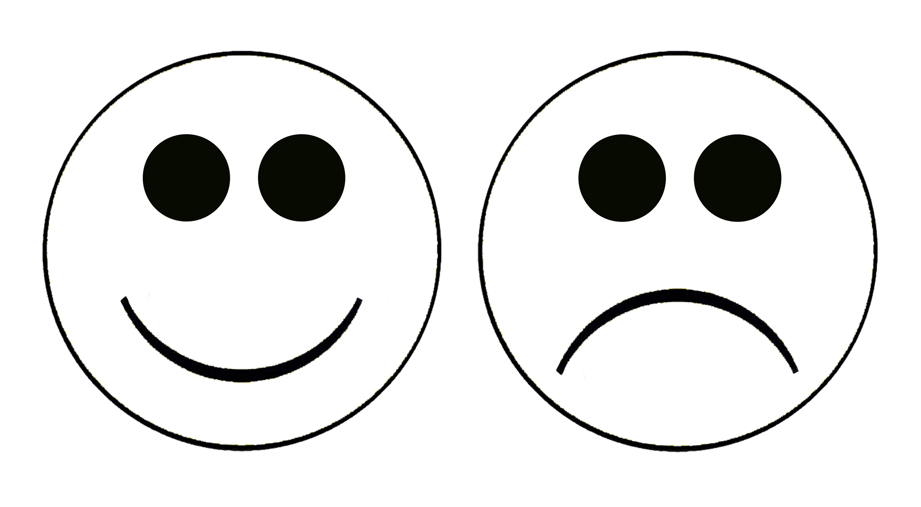 [Speaker Notes: Pick a volunteer, 
“Tell me the last website you went to that wasn’t for work and let’s keep it clean!

--- answer ---

Did you google it? Go to a specific site?

--- discuss the process ---

Searching and/or navigating
Where would you go to find the picture of the CEO and mission statement?
It’s not governments fault that we’re still using clipart/stock photos/phone book organization, government had the web way before anyone else
Websites were self serving, a significant % of web traffic to your site is from employees]
Your Customers Want to Interact With You Online!
Clothing Stores:
Abby Z
Anchor Blue
Anderson-Little
DEB
Delia’s
Fashion Bug
Florsheim
Gottschalks
Harold’s
The Limited
Martin & Osa
Mervyn’s
Miller’s Outpost
Ruehl No. 925
99 department stores have become part of Macy’s Inc over the years

Book Stores:
Waldenbooks
Crown Books
Borders
Zondervan Bookstores
Bookland Stores
Encore Books
Lauriat's
Kroch's & Brentano's
Tower Books
Sources:
 Wikipedia, clothing chains that have closed since 2008
Publishers Weekly, chains from 1991 that closed by 2011
[Speaker Notes: These stores did not close because people stopped buying clothes and books.
Customer are now buying them online.]
Jakob’s Law
“Users spend most of their time on other sites. This means that users prefer your site to work the same way as all the other sites they already know.”
		Jakob Nielsen
Sources: Laws of UX; NN/g
[Speaker Notes: Jakob Nielsen is one of the founders of user experience
People are going to your website to get something done and then to leave. It’s good if government has a high bounce rate on a task site since it’s not a news site or Facebook where people go to kill time. 
There’s no need to reinvent the wheel.  No one will complain if your website isn’t cutting edge because they want to find what they need, understand what they read, and complete the task in a reasonable time]
What is Successful Web Content?
For web conversations to succeed, your site visitors must be able to:

Find what they need

	Understand what they find

		Act in the time and effort that they think is worthy
[Speaker Notes: What are your residents going to do if they can’t find what they want on your site?  They’re going to call in!
So they need to be able to find what they need
They need to understand what they find (language, education)
And they need to be able to act, and act in the time and effort they think is worthy
If I am a lawyer that gets paid 400 an hour versus 16 an hour and the fine is 100.. I may make certain choices if I’m required to visit your office]
“…the time and effort that they think is worthy”
TLDR
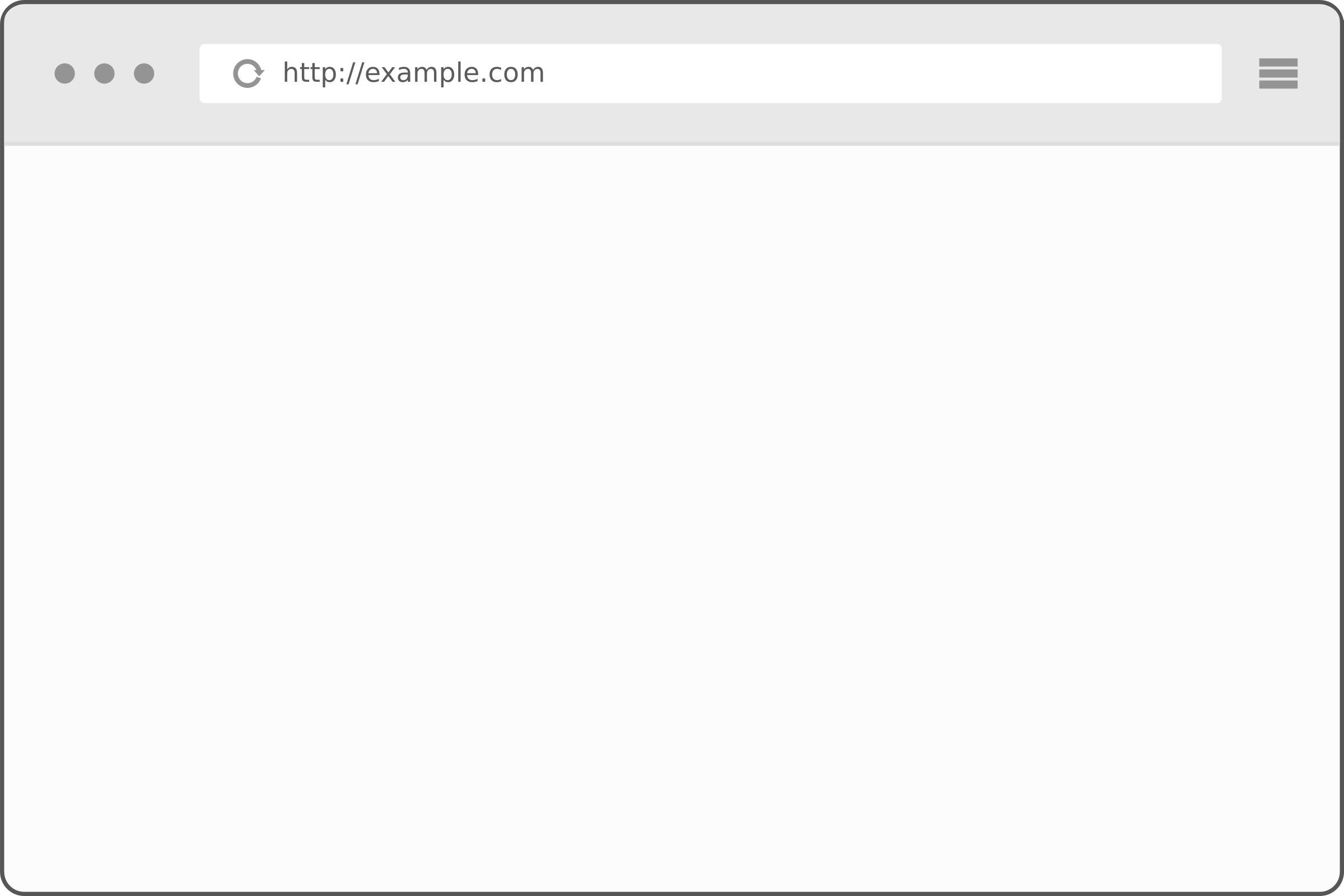 Is this the page you were looking for?
Perhaps this page
Far far away, behind the word mountains, far from the countries Vokalia and Consonantia, there live the blind texts. Separated they live in Bookmarksgrove right at the coast of the Semantics, a large language ocean. A small river named Duden flows by their place and supplies it with the necessary regelialia. It is a paradisematic country, in which roasted parts of sentences fly into your mouth. Even the all-powerful Pointing has no control about the blind texts it is an almost unorthographic life One day however a small line of blind text by the name of Lorem Ipsum decided to leave for the far World of Grammar. The Big Oxmox advised her not to do so, because there were thousands of bad Commas, wild Question Marks and devious Semikoli, but the Little Blind Text didn’t listen. She packed her seven versalia, put her initial into the belt and made herself on the way. When she
Maybe this page
Too Long, Didn’t Read!
Or  this page
What about this one
[Speaker Notes: Challenge: anyone know what this is?
Too long; didn’t read
Now what does that mean?]
The “Strategy” in Content Strategy
View your website as a conversation
Plan everything you put on your site
Create information architecture that focuses on site users instead of your organizational structure
Review and test frequently
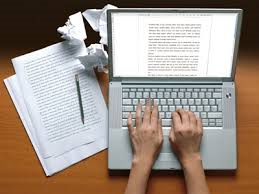 [Speaker Notes: If your 14 year old nephew at dinner asked you a question, you would not pull out the municipal book and read “Pursuant of subsection”
Any words you would not say at dinner to a teenager should not be on government website

When are City Council meetings? I’m sure City Council meeting result in something new being posted to the site
But, government should plan what goes on the website: You need to think about what your customer will want to get out of it; 

Exercise: pick up a trash can or find one in the room
Ask “What is this called?” 
Answer: Trash
What does the department that handles that here called?
There’s a major city in the Midwest that calls it garbage, you cannot find your trash day on their site or through Google]
Successful Content Must Be…
Planned
Coordinated
Reviewed
Managed
Maintained
Removed
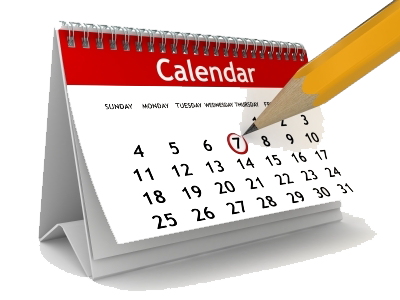 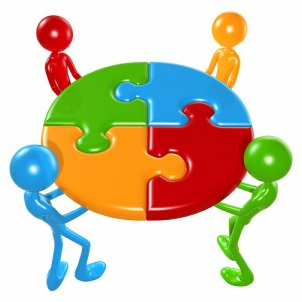 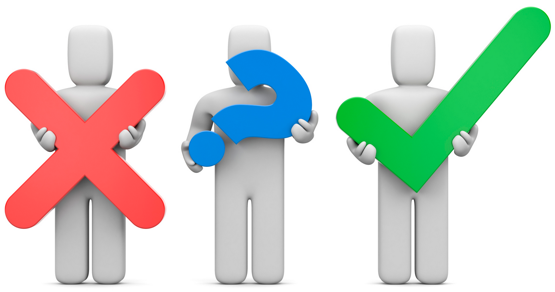 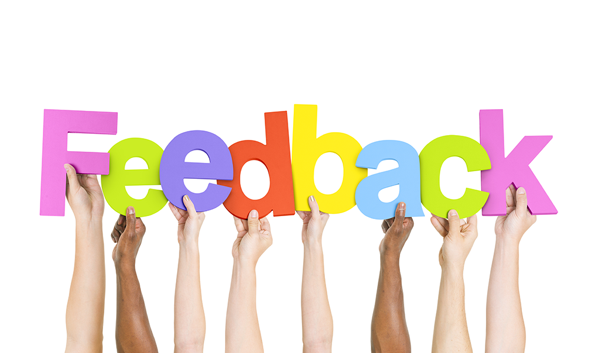 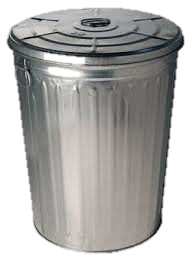 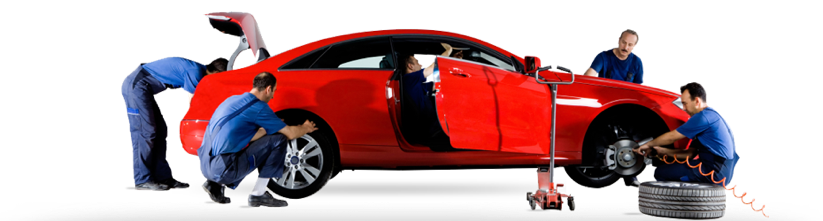 [Speaker Notes: You may be thinking, “This seems like a lot of work!” but I know you know all of this already. 
So putting plain language around successful content:

Planned: When should you plan for a 4th of July parade page to go live?
Coordinated: people must work together to create an easy webpage about how customers open businesses
Reviewed: someone else should proof read any content before it goes live. Public without an l is a popular mistake and annual without the u sounds like anal.
Managed: know your audience, are you writing content for a homeowner or an architect
Maintained: use our CMS to be automatically reminded about content you created 6 months ago
Remove: Pages and Events can be deleted, you can even schedule pages to automatically archive]
Content Strategy is More Than Just Messaging
The right content…	

	…in the right amount…
		
		…to the right person…

			…at the right time…
	
				…in the right medium.
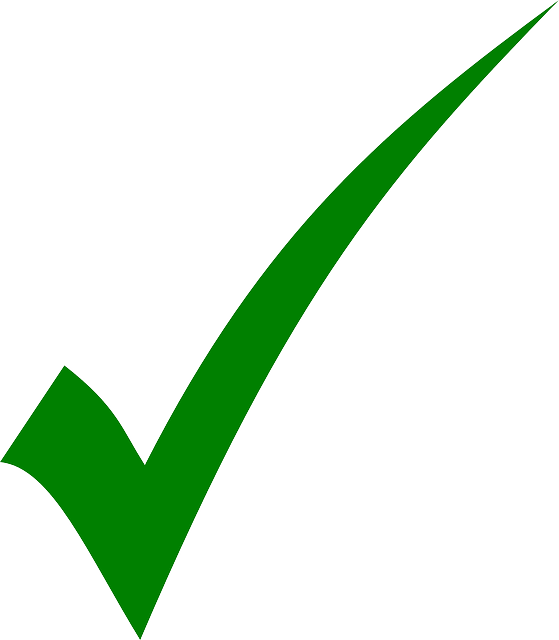 [Speaker Notes: The right content: if I’m on a page that says Alarm Permit, I expect to see a way to apply, not the municipal code that explains why a permit is required
In the right amount: could a wall of words be supplemented by a bullet point list?
To the right person: If I am signing my mom up for a dance class at the community center, am I the applicant or is it my mother. If government uses ‘you’, it’s easiest
At the right time: Telling me a process will take 30 minutes 10 minutes in is not appropriate
In the right medium: not everything is mobile friendly (mobile is important, there are top phone tasks for mobile, desktop and tablet)]
Plan Before You Write
Answer three questions for every piece of content:
 Who is seeking information?  (Personas)
 What words are we using? (Conversations)
 Why are they coming to your site?  (Purposes and Processes)
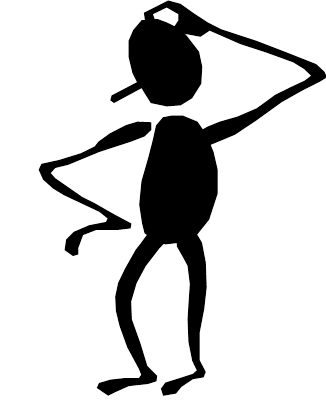 [Speaker Notes: Content added to your website should answer these three questions:

If you post “who what why” next to your computer to consider, you’ll be a better writer for the website.

who is going to use this information? The retiree, a recent graduate? A business owner?

what must they know to accomplish the task? what is the task?

why are they coming to your site to do this? How will they do this task on your website. For them, you have the monopoly]
#1: Personas (Who is Seeking Information?)
Who are you conversing with? The demographics of your community impact the conversations you have with individuals

What should you keep in mind about them?
Abilities (reading level, first language)
Aptitudes (what they know and don't know)
Attitudes (busy, tired, worried, frustrated)
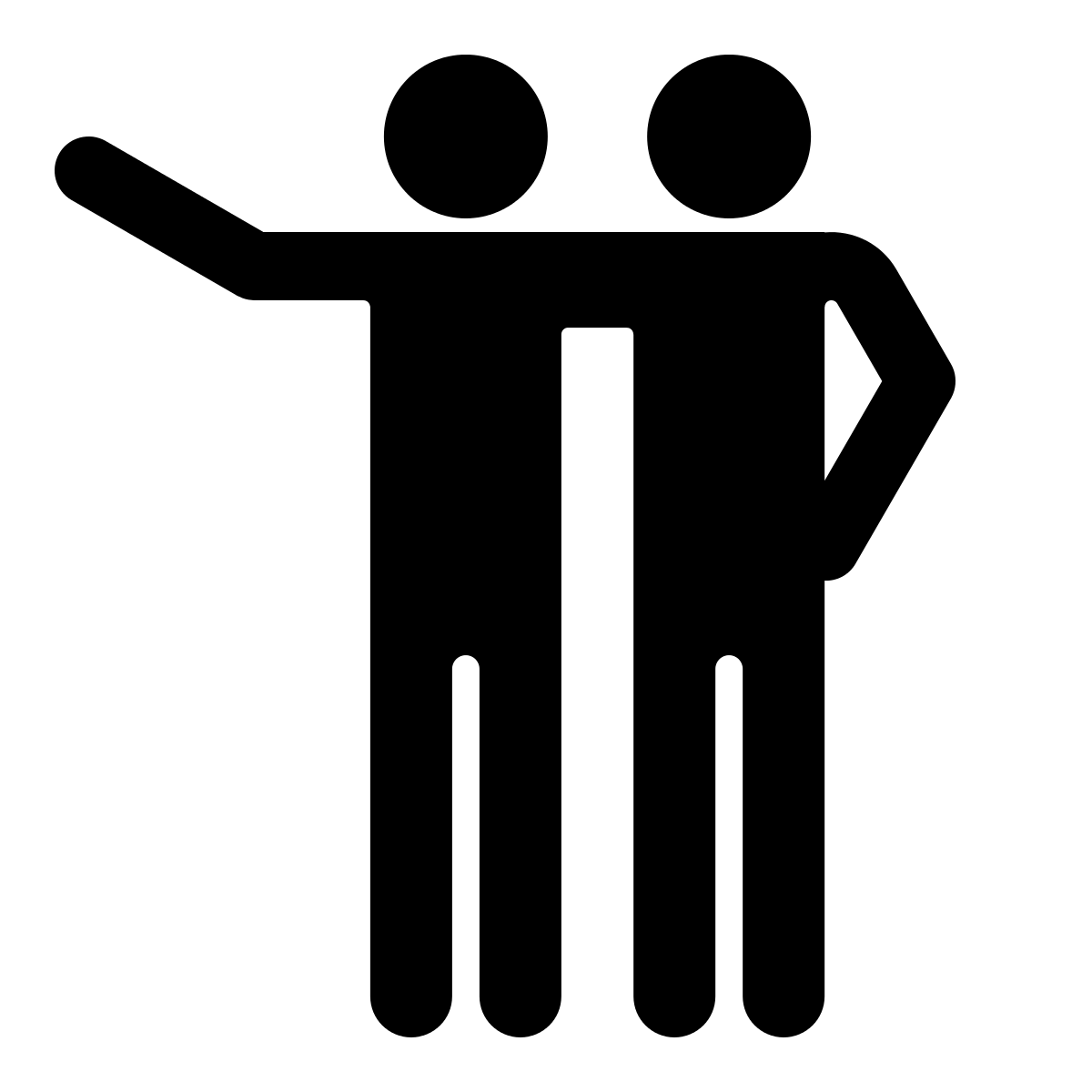 [Speaker Notes: Who wants to correct my grammar?
Dangling preposition: “With whom are you conversing?” Even though I have a Master’s in Education, there’s nothing wrong with ending with a preposition on your website

Do all of your customers know what “pursuant” means?  Are all of your customers native English speakers? Are those customers using free translation tools?

What do they need to know?
What do they already know?
What is my attitude?]
Who Are Your Customers?
ADD YOUR Population: XXXXXXXXXXXXXX Census Prediction
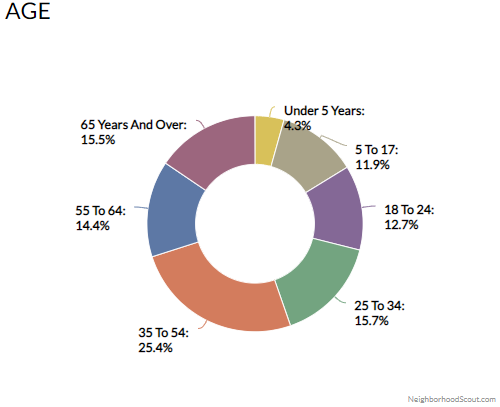 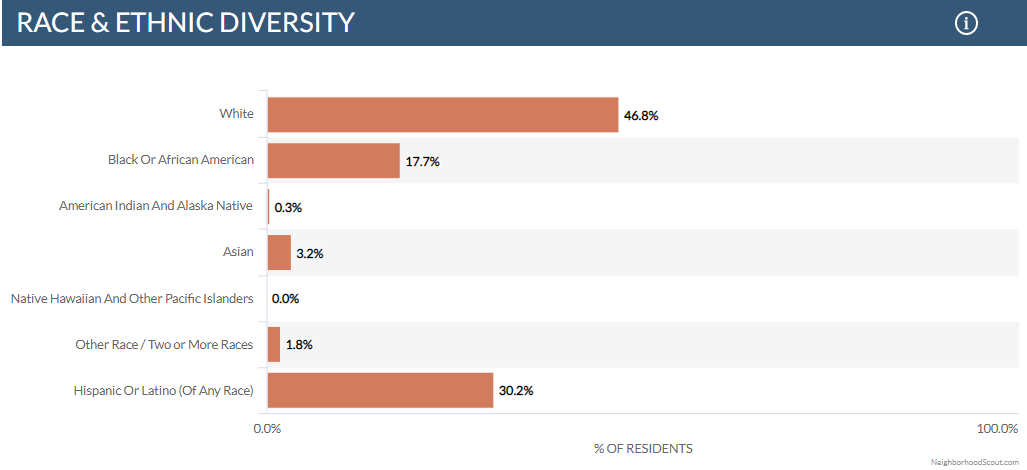 Other details:
1/5 of your residents speak a language other than English in the home
On Average 2-3 person households- 85% of residents are small families living in the same house as they were the year prior
9.4% of people under the age of 65 have a disability- lets talk about this!
[Speaker Notes: Why is having a % under 5 matter? if I’m a stay at home mother of 2 under 6.. I’m extremely frustrated that you want me to come to City Hall
Why does age 65 years or older matter? If a process starts online and ends in City Hall, think about what it could possibly take for some individuals to visit or fulfill the online task
Under 65 years and with a disability is the population using an assistive technology to visit your site/
Foreign born and people speaking languages other than English at home: potentially English is a second language and persons are using translators or tools
Living in a different house than a year ago: These are your movers, they are looking for district council members, trash, utility bill set up, etc. 
Older than 25 years without a high school degree. Census establishes that people typically don’t return to complete high school after 25. This percentage has a known reading level.
Why is Population in poverty important? How would this group access the web? No, not just libraries! This group likely uses Mobile devices to access the web.
Why is travel time important to your website? Most people work the same hours for government. How long do they have to park, wait and complete the task? They have 0 minutes to complete their tasks]
Your Customers Are Mobile-First
www.pewresearch.org
96% of American adults have a cellphone-
Do you actually know someone who doesn’t have one? (Bob)
99-100% of Americans between the age of 18 and 29 have a cell phone
96% of them are Smart phones
71% of people who live at and below the poverty level have a Smart phone
74% of American adults have a laptop or desktop (78% in 2010)
52% of American adults have a tablet (4% in 2010)
1 in 5 Americans can only access the Internet at home via a smartphone

That means at least 20%  of your customers rely entirely on visiting your website using their phone, and most people will use their phone to do all other web tasks
[Speaker Notes: Everyone has a cell phone these days
Millenials now have smart phones
As education and income grows, access to smart devices increases
Half of America has a tablet as of 2018
The analytics of your site will likely say 50% mobile visits]
Purpose of Exercise #1: Identifying Your Audience
By imagining who your website visitors are, you can write relevant, meaningful content for them.
[Speaker Notes: Now, if government knows who they are having conversations with on the website, it’s easier to write for them]
Exercise #1: Identifying Your Audience
You will click the link being sent in the chat window. All the directions are built into the online Form: 
Choose a Form - Give your Persona a name, age and profession
What do they do in their personal life?- How would you describe this person to a friend?
Provide what they typically do on the web (e.g., email, social media)
What are they doing on your website?
Provide a quote, stories, tasks and anything about them that may explain why they would visit your website
Give them an attitude (e.g., busy, tired, worried, frustrated) 
Give them an aptitude (what they know, what they don’t know) 
http://training.weknowgovernment.com/brian-s-example-pages/content-strategy-build-a-persona-exercise
[Speaker Notes: We’re going to use real people
Give them a name, where do they live
Attitude
Aptitude 
What do they typically do on the web
Why they come to your site
What they think of it

Here’s an example]
Persona Example:
Hi !  My name is:   Carmen    My age:   27    My Profession:   Electrical Engineer  
What I do in my personal life: I am an expecting mother (twins), when time permits- avid yogi, and have been trying to pick up Spanish. My last vacation (3 years ago) was my honeymoon to Costa Rica, and I can’t remember having free time to read a book, or magazine, or really anything that was not work related.
Am I tech Savvy? Yes, Although if I can’t get something done right away on my phone, I get very frustrated. I have been teaching my grandfather how to use his iPad and FaceTime in preparation for him meeting the twins (he lives at nursing home back east) and after 3 weeks I think he might be getting it finally. 
What are my typical Web Tasks? WORK! WORK! WORK! WORK! WORK! Shopping (my groceries, clothes, and work supplies are all delivered to me) Staying up to date on new building code and permit requirements. Research and preparation for the twins- How do other working moms balance a career and family?
What am I doing on YOUR website TODAY?  I heard you have free yoga at the community center by my house. When is it? And how do I join? Are there other free classes I can join like Lamaze? I also know that the City is preparing for an upgrade to city buildings like the Library (My family’s Electrician Company won the bid the year I was born and I would love to win it again), when will your RFP/B go public and can I receive an alert when it posts?
Extra-
If your website doesn’t work for the simple stuff (like posting upcoming free events), how can I trust that you will have what I need to research Building Plan code ordinances and Permits I need to run my family business?  

I work 9-12 hour days; your City Hall, Building Department office and Public Works locations all seem to be in different places and have different content posted on your website about open hours and phone numbers to call, how am I supposed to know where to go or who to speak to in the 30 minutes I have for my lunch break between projects?
Review and Discuss
[Speaker Notes: Have the room introduce their personas
Select 1 thing about each person to discuss]
Plan Before You Write
Answer three questions for every piece of content:
 Who is seeking information?  (Personas)
 What words are we using?  (Conversations)
 Why are they coming to your site?  (Purposes and Processes)
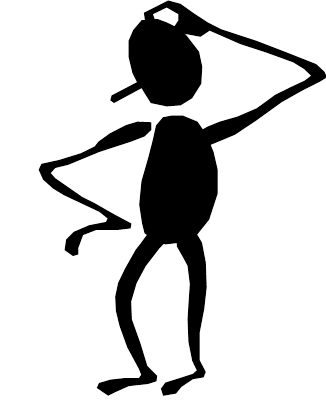 [Speaker Notes: Now that we know more about your customers, let’s understand what conversations you have with them]
#2: Conversations (What Words Are We Using?)
Site visitors come with their goals, tasks, conversations

For every bit of content, think about your personas, their goals and the conversations they bring to the site
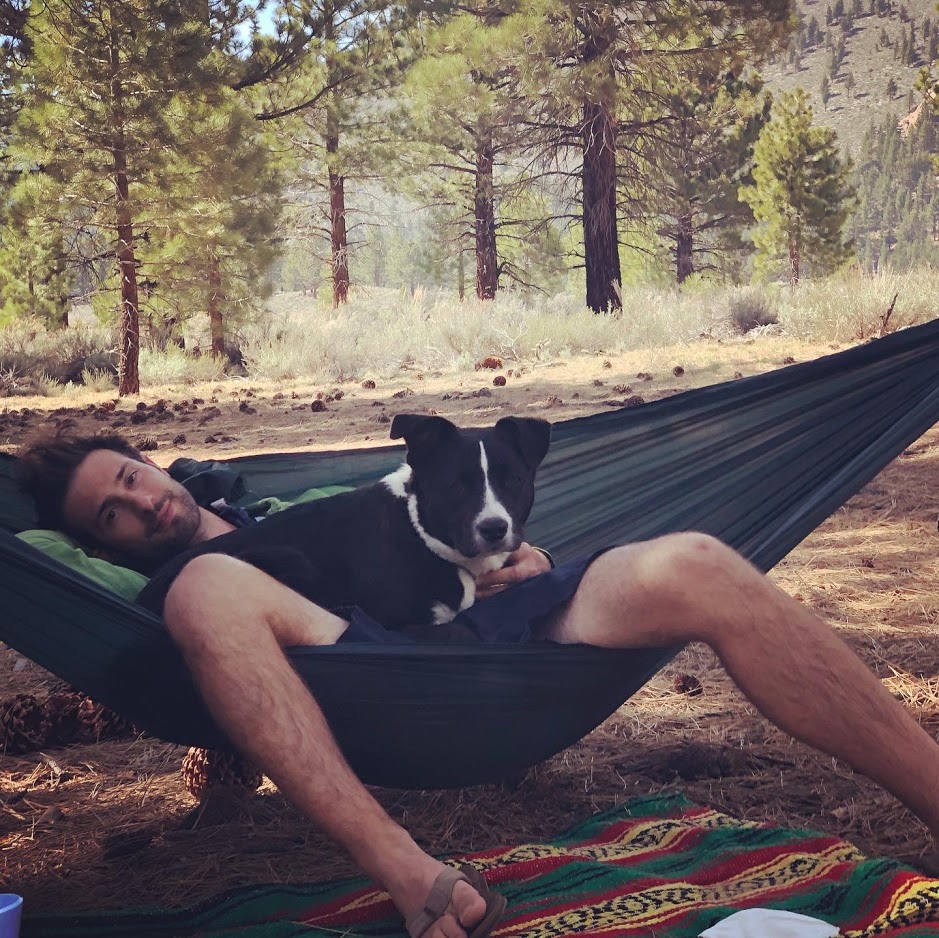 “(How do I get) a (license for my dog)?”

-Supplemental- “WHY Do I need one? He will never drive a car!”

-Reality check- “If I cant do this  online, in under 5 minutes, I am not doing it.”
[Speaker Notes: For every bit of content, think about your personas, their goals and how they would google question that leads to your site

I’m going to ask “Do I need a permit to have an AirBnb in this city”
If it’s not there, I can do it, right…?]
Focus on What You Need From Your Site Visitors
To meet expectations, help your visitors have a successful experience by putting your goals into terms of what you need your visitors to do

Examples:
We would like to give out a lot of information on the budget
We need to anticipate and answer customer questions about the budget

We would like to tell customers all about permits
We need customers who are doing construction to apply for a permit

We would like to tell people about every new code change
We need customers to easily find the information they are looking for
[Speaker Notes: Government concentrates on transparency, but there are only a handful of things your customers want to know. 

When it comes to the city/county budget:
Did the budget change?
Did it go up or down? By how much?
Why?]
Evaluate Your Conversation  - Check Responses from Form
List at least 1 task that your department has an ONLINE process for that does not require IN-PERSON interaction
Flip It To Focus On What Your Customer Would Say
If I was on the phone with you right now what would I say to accomplish the tasks above?
I want to check the status of my check I paid to ______________
I want to Reserve a Pavilion at the Park for my Daughter’s Quinceañera
I want to Find my mother and fathers Birth Certificates in the County records
I want to Report a Crime/file a complaint about an officer
Purpose of Exercise #2: Communicating With Your Audience
Document what your customers want to do when they visit your website… 
as if it were a conversation!
Exercise #2: Communicating With Your Audience
Think- What does MY department do for the public?
Think- If I were talking to one of the “Personas” what are THEY asking ME? 
(PAUSE AND THINK)
You will now receive a link in the chat window- click the link and answer these questions:
What do WE (the City, County, etc.) call this TASK?
What question will I (the Persona) ask YOU (the City, County, etc.) to help me do the TASK?
Can this TASK be completed online today? Yes/No- why
Example: 
TASK- Report dead animals
What is the question: How do I report a “Dead Animal?”
Yes
Start Exercise- Find the chat window and click the link for Exercise 2
http://training.weknowgovernment.com/brian-s-example-pages/content-strategy-microsite/communicating-with-your-audience
Plan Before You Write
Answer three questions for every piece of content:
 Who is seeking information?  (Personas)
 What words are we using? ?  (Conversations)
 Why are they coming to your site?  (Purposes and Processes)
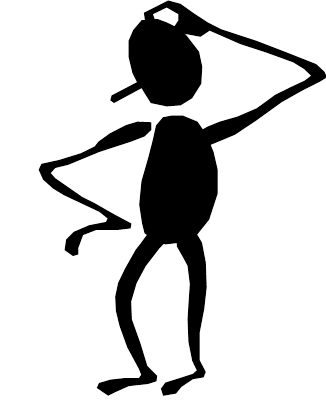 [Speaker Notes: Customers come to your site usually because government has a monopoly on a task, it matters to your customers the process they undergo to complete their task]
Lets Take a Look At Good and Bad Examples of Web Pages
A lot of government websites are filled with pages that have content dropped into a text box. 
This leaves it up to the site visitor to not only find the page,  but also figure out what to do when they get there
Imagine if a site visitor’s TASK we just reviewed from Exercise 2 was:
How do I get an Alarm Permit?
I google it, and click the very first link that says “Alarm Permit- Licensing Bureau”  - What happens next?
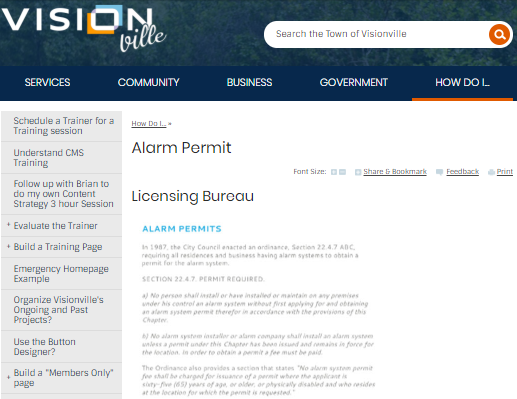 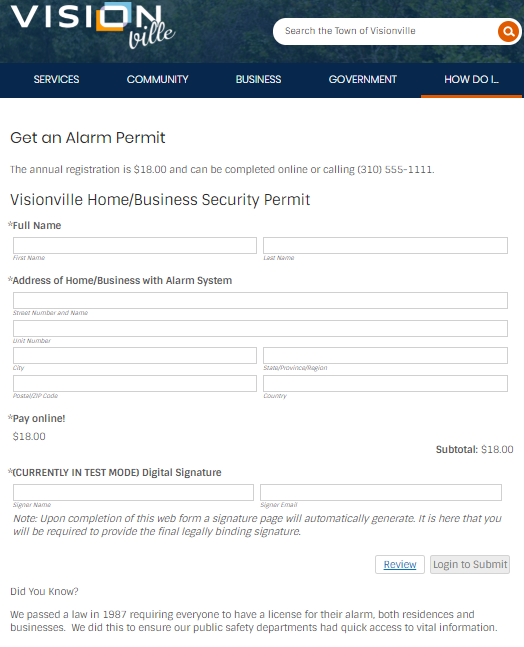 Brian’s reaction-
THIS PAGE IS GARBAGE! Delete it immediately
Rebuild the process to “Get an Alarm Permit” online by using the “Forms Component”
Make the Form do all of the work for you
Title the page to say “Get an Alarm Permit”
Too much information about the purpose, and not enough information about the process.
Leaving the site visitor with questions like:

HOW DO I GET ONE? 
Is this a picture of a document that was made in 1987?
Did people in 1987 have an easier time with this?
[Speaker Notes: Read out first example webpage
Why did a stop reading? Because it’s a wall of words that doesn’t apply to the task I wanted to complete

Read out second example webpage
H1 has a clear statement that this page is about getting an Alarm Permit
The first sentence tells me that it costs and how I can apply
Notice we didn’t get rid of the stuff the City Attorney requires to be on the site. 
If it’s legally required, can I put it to the bottom under a “did you know”.]
Task Example Suggestions for Improvement
Periodically check where your top tasks rank in search engine results
Make sure the effort your customer has to put in to find and complete the task matches the value they perceive
Make it easy for people to provide the right information
Whenever possible, use the Forms Component
Purpose of Exercise #3: Test Your TASKS Today!
Think like one of our Personas: 
Does Carmen have time today to drive to your office and do something that could be easily done online?
Do the steps in the process of completing the TASK actually work?
[Speaker Notes: Let’s review the step-by-step process to perform the tasks you’ve identified for your personas.]
Exercise #3: Test Your TASKS Today!
You will be assigned a task
Ex: How do I report a dead animal?
You will attempt to complete the task on your current website from start to finish
You will document the steps you take using the form link labeled Exercise # 3 that I am providing in the chat window
You will offer suggestions to make this task work better on your website
http://training.weknowgovernment.com/brian-s-example-pages/content-strategy-microsite/test-your-tasks-today
[Speaker Notes: This gives proof that a process needs to be tested.
Many of your customers Google answers instead of going to your website and navigating, so your homepage may be skipped]
Review and Discuss
[Speaker Notes: Ask these question:
Did anyone review a task that took longer than they expected? Ask them to share
Did anyone review a task that they could not complete because they could not find it on the site? Ask them to share
Did anyone review a task that was easy to find/complete? Ask them to share]
Plan Before You Write
Answer three questions for every piece of content:
 Who is seeking information?  (Personas)
 What do they need to know or do?  (Conversations)
 Why are they coming to your site?  (Purposes and Processes)
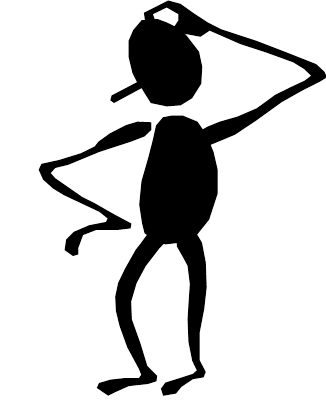 Introduction to Plain Language
“Plain language is clear, succinct writing designed to ensure the reader understands as quickly and completely as possible. Plain language strives to be easy to read, understand, and use. It avoids verbose, convoluted language and jargon.”

United Nations General Assembly. Convention on the Rights of Persons with Disabilities, Article 2 - Definitions. 12/13/2006.
[Speaker Notes: Read it out loud, is there some irony here?

This is a real thing, the UN defines it]
Plain Writing Act of 2010
Federal agencies must use “clear government communication that the public can understand and use.”
Federal regulatory system must ensure that regulations are “accessible, consistent, written in plain language, and easy to understand.”

Plain writing = fewer calls from frustrated customers who can’t figure out what to do on your website
[Speaker Notes: There was a Plain Writing Act of 2010 that did pass
One day our tax forms would be in plain language
Ultimately, we don’t mind talking to our customer, we don’t like talking to our angry customers]
Break Down the “Walls of Words”
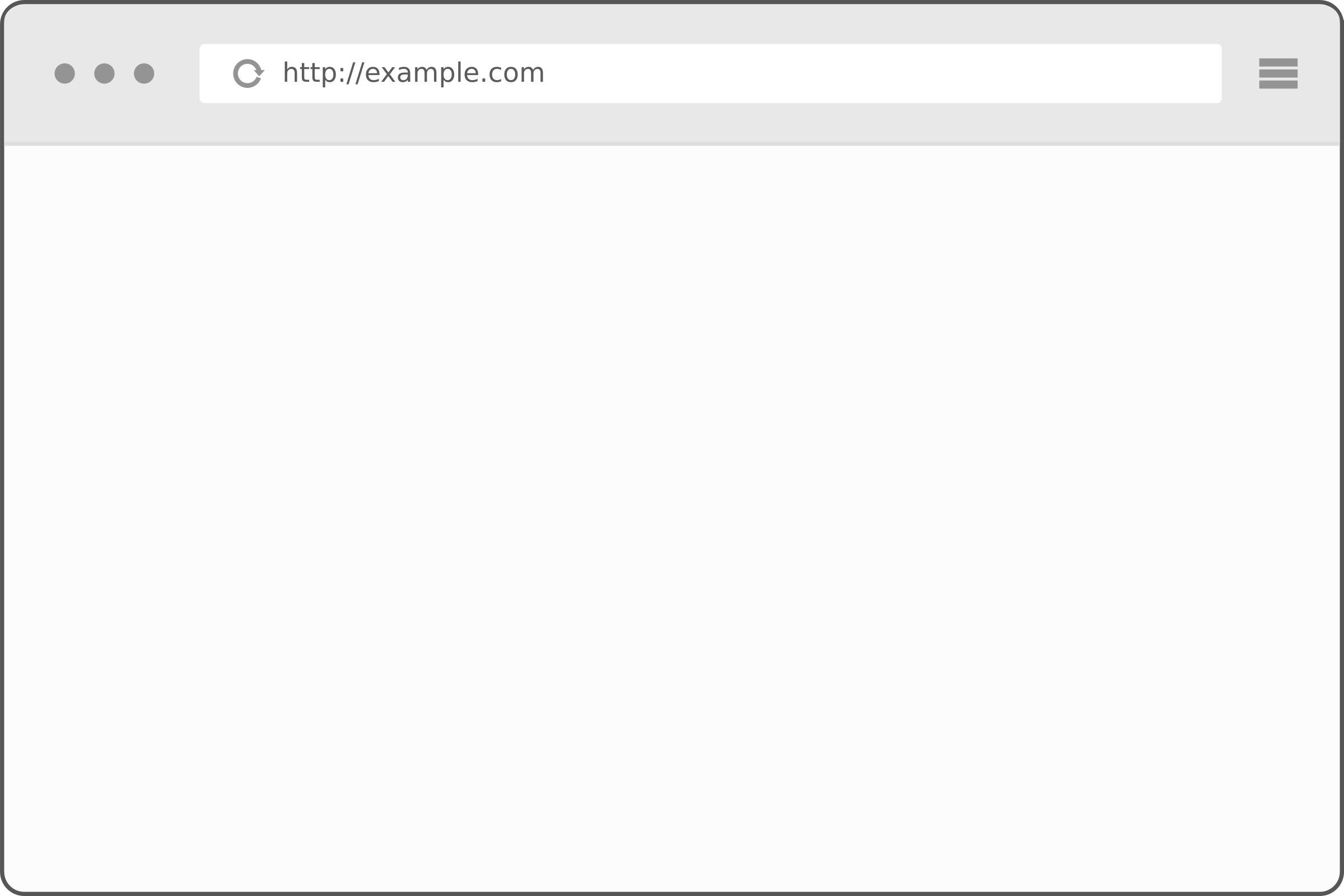 Far far away, behind the word mountains, far from the countries Vokalia and Consonantia, there live the blind texts. Separated they live in Bookmarksgrove right at the coast of the Semantics, a large language ocean. A small river named Duden flows by their place and supplies it with the necessary regelialia. It is a paradisematic country, in which roasted parts of sentences fly into your mouth. Even the all-powerful Pointing has no control about the blind texts it is an almost unorthographic life One day however a small line of blind text by the name of Lorem Ipsum decided to leave for the far World of Grammar. The Big Oxmox advised her not to do so, because there were thousands of bad Commas, wild Question Marks and devious Semikoli, but the Little Blind Text didn’t listen. She packed her seven versalia, put her initial into the belt and made herself on the way. When she
Move Your Content to the Foreground Using the Inverted Pyramid
Page title is the most important content on your page
Main point first with a short and clear statement
History and legalese at the bottom of the page, if required
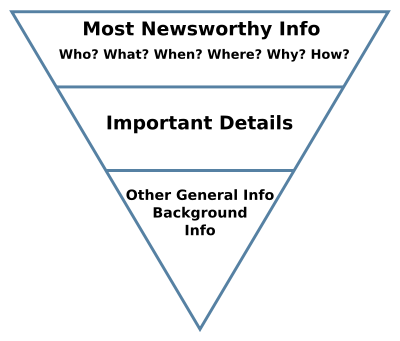 [Speaker Notes: History and legalese are important but not as important as being clear about how to do the task
An accident on the highway snarled traffic during rush hour this AM
The three car wreck at exit 33 closed two northbound lanes from 4:20 PM to 8:15 PM yesterday.
<quote from angry person stuck in traffic>

Use the inverted pyramid on your website to share information]
Use of Lists
Only use numbers to sequence steps in a process

Use bullets for everything else

Add lots of blank space to make for easy reading
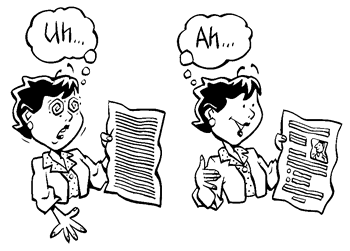 [Speaker Notes: If order does not matter, bullets. If order matters, numbers
Blank space, don’t put dollar signs on the website to fill in the space]
Style Guide: Be Consistent Across Your Website
First, second or third person:
First person: I, we, us, mine, ours
Second person: you, yours
Third person: they, them, residents, customers, guests

Past or present:
Past: invited, celebrated, planned
Present: inviting, celebrating, planning
Future: will invite, will celebrate, will plan
[Speaker Notes: Don’t confuse
Verb tense is important when you consider how often to update the page
“We will be celebrating our centennial this year…”]
Passive vs. Active Voice
Passive voice can disguise who does what
“Identification is required.”

Active voice makes it clear who does what, when and why
“You must provide a drivers license, state ID or passport as proof of residence to unload trash at the city landfill.”

Fix this passive voice example:
“The door must not be left open.”
“You must not leave the door open.” Or,
“Close the Goshdarn door!”
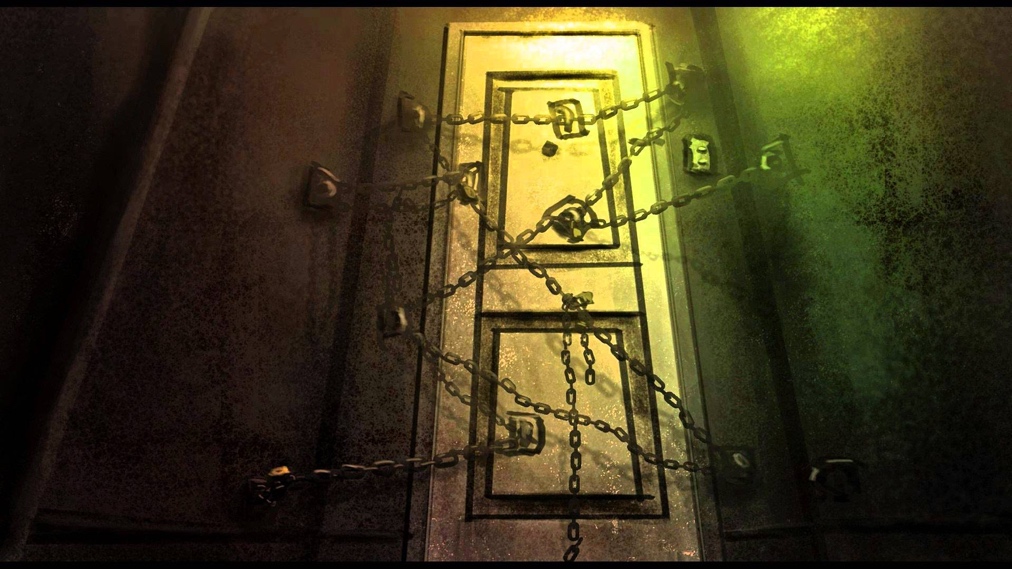 [Speaker Notes: What is missing? 
Active voice, leaves nothing to chance
This is 4 times longer, no one cares if it’s longer if it’s clear]
Add Informative Links
The customer should be able to quickly
Find relevant information
Know where to click 

Click here and online shouldn’t be used
Visually-impaired customers use screen readers that need more context
Link text should be the subject of where you will go when you click the link
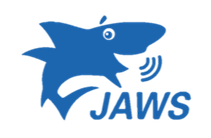 [Speaker Notes: How do you know which to click on in a page? Underlining!  So doing it for emphasis is not good.
If something is a hyperlink, but a line under it 
Do what the rest of the web does
There are ADA issues associated with government websites, requiring them to be accessible to visually impaired people
DOJ isn’t going after governments just for this… yet]
Pronouns
Pronouns such as "applicant" or "requestor" require readers to translate to be sure you are talking about them

People relate better when you talk directly to them with pronouns
You are “we”: 
We are looking for smart, motivated people to work for the Fire Department.
Your visitor is “you”: 
You must fill out the alarm permit within 90 days of getting an alarm for your business or home.
The reader is “I” in questions:
Why do I need a permit for a block party?

Don't use “he/she” or “his/her” or “s/he”
[Speaker Notes: Solve the 90th percentile
“did you know”
FAQ
Don’t use pronouns, just use “they”
Make a decision, stick to it, personally stick with they]
Graphics – Use Them Correctly
Graphics make it easy for site visitors to:
Locate specific provisions
View complex material at a glance
Compare numbers
Understand if/then statements
When do you water your lawn?
But, if done wrong are not WCAG 2.0 AA compliant
How does a blind person get the same information out of this picture?
Will this picture ever be translated to another language?
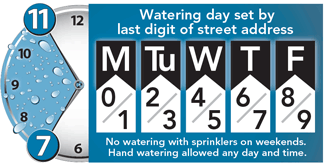 [Speaker Notes: Give details below it for people who want to know why
I get a great amount of information from this
Don’t forget to put “alt text” with the image for screen readers
It increases your search results, Google doesn’t know what this is]
Get to the Point
Instead of:
Use:
Conducted an analysis
Analyzed
Presented a report
Reported
Did an assessment
Assessed / Evaluated
Provided assistance
Assisted / Helped
Came to the conclusion
Concluded
[Speaker Notes: Get to the point
We’re never rewarded to write less on a subject, until writing on the web]
Get Rid of Excess Modifiers
Instead of:
Use:
Absolute success
Success
Completely finished
Finished
Totally unaffected
Unaffected
Very happy
Happy
…must do the following:
Must:
[Speaker Notes: Partially finished
Partially affected]
Stop Repeating Words With Repeating Words Repeatedly
Use:
Instead of:
Later
At a later time
Worked together
Working jointly together
Will plan
Will plan in the future
Plain Language Alternatives
Use:
Instead of:
Coverage
Level of coverage
About
In relation to
Because
On the grounds that
Monthly
On a monthly basis
Now
At this point in time
Plain Language Alternatives – Government Functions
Instead of:
Use:
Sanitation
Trash, recycling
Waste management
Trash, recycling
Solid waste
Trash, recycling
Disposal
Trash, recycling
Waste stream
Trash, recycling
Revision Exercises
Exercise #1: Sentence revision

Exercise #2: Paragraph revision



http://training.weknowgovernment.com/brian-s-example-pages/content-strategy-microsite/sentence-and-paragraph-revision
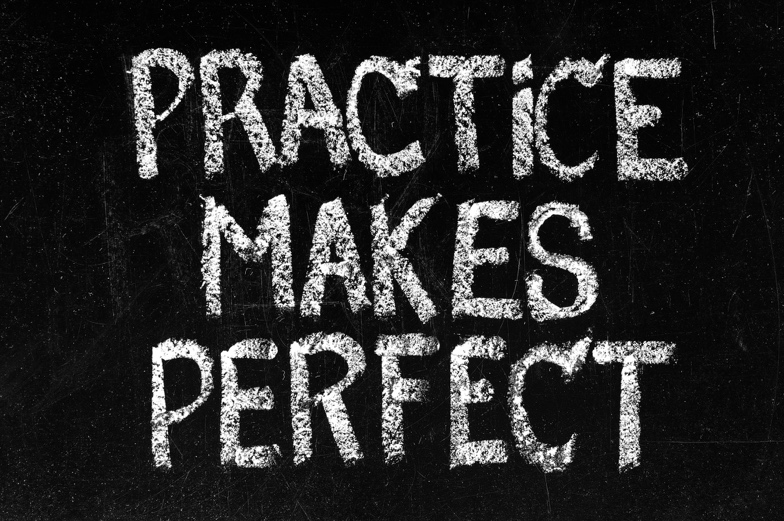 Sentence Revision: Before
Volunteers who are utilized throughout the department for activities such as providing administrative support (filing, answering phones, copy work, shredding, etc.), photo processing, assisting with department tours, or assisting with recruiting and oral boards.
Source: http://www.sjpd.org/bfo/community/volt/
[Speaker Notes: Examples of pages to check on city/county sites:

City Council department page
Public Safety or City Planning/Zoning department page
Police or Fire department page
Volunteer for a city/county]
Sentence Revision: After
Volunteers provide us with:
administrative support
photo processing
department tours
recruiting and oral boards
Sentence Revision: Compared
BEFORE:
Volunteers who are utilized throughout the department for activities such as providing administrative support (filing, answering phones, copy work, shredding, etc.), photo processing, assisting with department tours, or assisting with recruiting and oral boards. 
AFTER:
Volunteers provide us with:
administrative support
photo processing
department tours
recruiting and oral boards
Paragraph Revision: Before
The School Safety and Education Unit is responsible for contributing to the safety of school age children as they travel to and from school. This is accomplished by providing Adult Crossing Guards at designated intersections throughout the City, and providing training, guidance and supervision to the student safety patrols and their adult advisors. The Unit also provides safety education programs and presentations to area schools and at community events.  These presentations specifically address the topics of pedestrian and bicycle safety.  The Unit provides departmental liaison between the Police Department, school districts and administrators, and other mutually concerned groups and organizations.
https://docs.google.com/document/d/14SdbHbi08cbRdEL-3COyTBJB4BKsx32TgXIXer100B4/edit?usp=sharing
Source: http://www.sjpd.org/bfo/community/schoolsafety/
[Speaker Notes: Examples of pages to check on city/county sites:

City Council department page
Public Safety or City Planning/Zoning department page
Police or Fire department page
Volunteer for a city/county]
Paragraph Revision: After
We contribute to the safety of school age children as they travel to and from school. To ensure their safety, we:
assign adult Crossing Guards at intersections 
supervise student safety patrols and their adult advisors
provide educational presentations to schools and communities 
train students and parents on pedestrian and bicycle safety 
work with SJPD, school districts and administrators
Paragraph Revision: Compared
BEFORE:
The School Safety and Education Unit is responsible for contributing to the safety of school age children as they travel to and from school. This is accomplished by providing Adult Crossing Guards at designated intersections throughout the City, and providing training, guidance and supervision to the student safety patrols and their adult advisors. The Unit also provides safety education programs and presentations to area schools and at community events.  These presentations specifically address the topics of pedestrian and bicycle safety.  The Unit provides departmental liaison between the Police Department, school districts and administrators, and other mutually concerned groups and organizations.
AFTER:
We contribute to the safety of school age children as they travel to and from school. To ensure their safety, we:
assign adult Crossing Guards at intersections 
supervise student safety patrols and their adult advisors
provide educational presentations to schools and communities 
train students and parents on pedestrian and bicycle safety 
work with SJPD, school districts and administrators
Let’s Review A Page On Your Site!
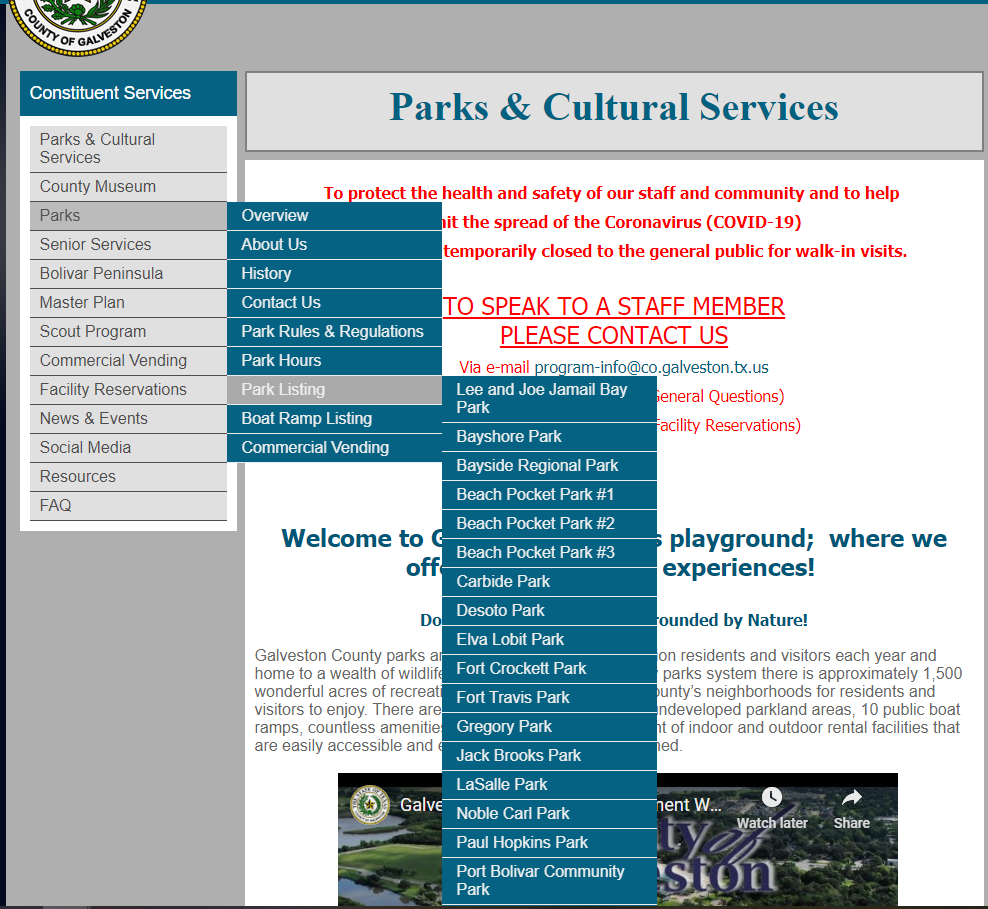 XXX County Parks
If I am looking for your parks- I have to go to your Parks and Cultural Services page- Hover over A side Navigation page called “Parks” Hover over “Park Listing” and Select  a Park-
This leaves these questions unanswered:
Which one is better by comparison if I am willing to walk or drive further for a different experience?
Which ones can I throw a party at?
Which one is closest to ME?
Are there events at one of these parks today?
When will there be events at the parks?
Use The Components Of The CMS Correctly!
All Components are “Shared”
All Components have an organizational structure
Pages – Easy! Sub pages of Sub Pages “Tree Structure”
Images- Folder Structure
Documents- Folder Structure (this is useful to your Site Visitor too!)
All other Components use “Categories” 
Categories, Categories, Categories- Use Categories to organize your content
Widgets display content based upon what Category it belongs to!
Successful Content
Planned
Coordinated
Reviewed
Managed
Maintained
Removed
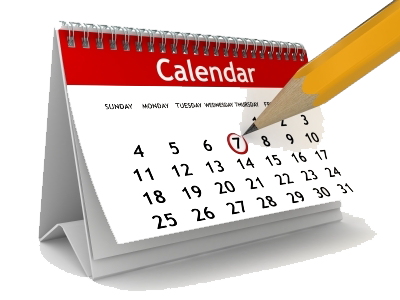 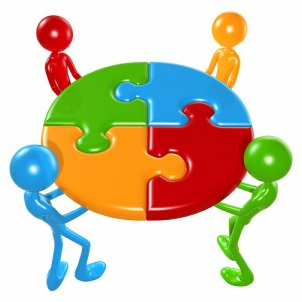 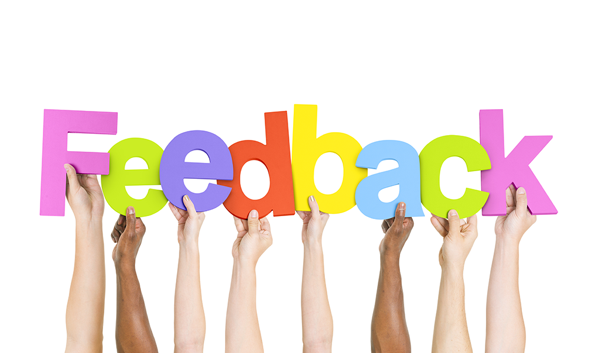 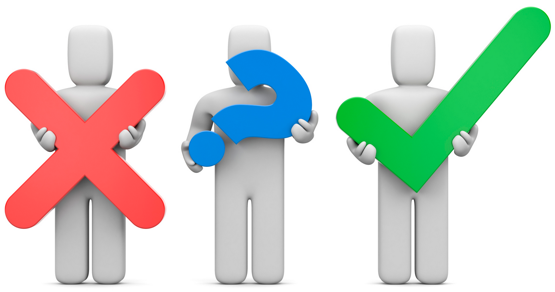 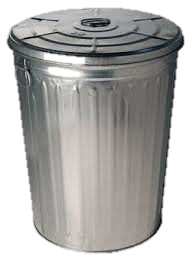 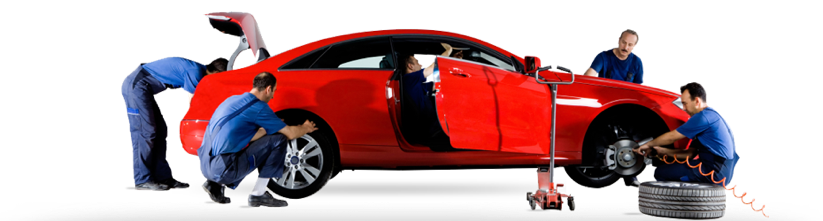 [Speaker Notes: Reminder for everyone what successful content includes]
Helpful Tips
Organizing successful content:
Focus on what you want your visitors to know
Put the most important information at the top
Break up information with useful headings

Writing successful content:
Say it once, clearly
Respect your visitor’s time
Think like a conversation
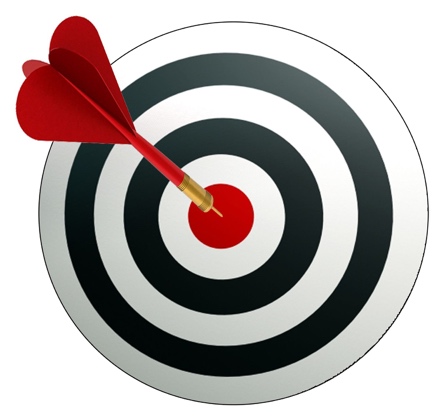 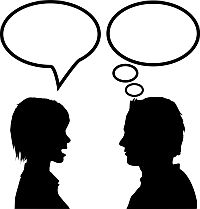 [Speaker Notes: Focus on what you want visitors to know
Put everything that is not important below at the bottom of the page]
Review, Test, Review, Test
Proofread
Read what you wrote aloud and backwards
Check your links
Review your facts
Don’t rely on the spellchucker

Your first draft is not your final draft
You are your best first contributor, but probably not your best last publisher
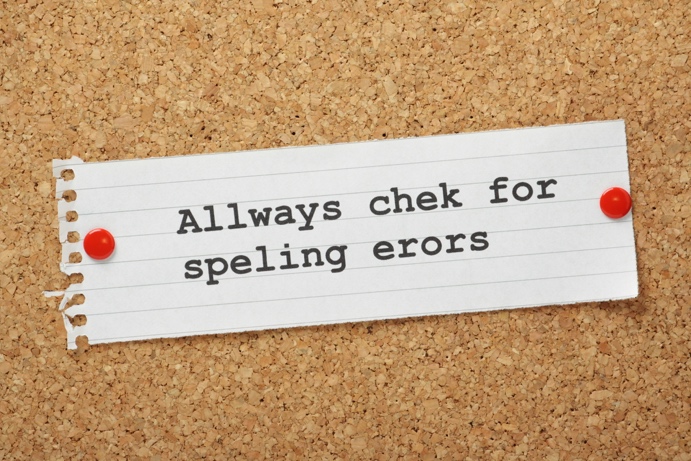 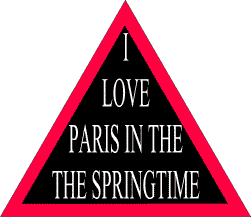 [Speaker Notes: You are your best first contributor, but probably not your best last publisher
If your spell checker approves a misspelled word, it’s approved forever!
Have someone read aloud the “I love Paris in the springtime” and then ask them to read it backwards]
Collaborate Within Your Agency and With Others
Get customers involved
Create a customer website team
Conduct customer surveys

Break down agency silos
Work together: encourage collaboration across groups
Have other departments test your online processes

Seek out your neighbors
Use external agencies to get feedback and direction
Share best practices and leverage their process knowledge
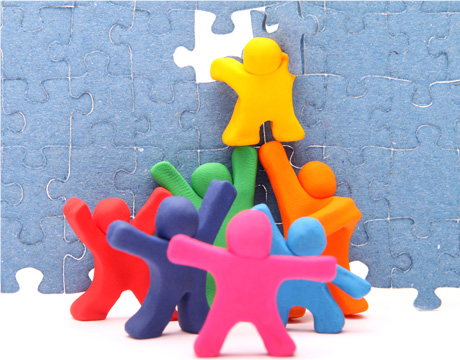 [Speaker Notes: Put together a team you can trust to review content
Do the same thing when looking at your content: use analytics to help you determine what pages to keep.  
Get together at least quarterly and determine what you’re doing
It is better to have no presence than a half-assed presence
Government can go to another government agency to grab content (ask for permission, of course)]
Bringing It All Together…
This is an on-going process – your website is never “done”

It’s going to take teamwork and collaboration to make a great website

The more people who work on content, the less work for everyone
[Speaker Notes: The less pages you migrate, the less work for you and studies have shown that less pages on a website equals better user experience
There’s a city that everything get’s approved through once city employee – she approves content twice a day.]
Questions?
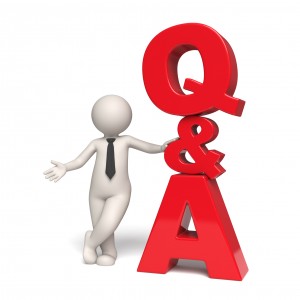 Acknowledgements
Thank you to Ginny Redish for her insight and knowledge on website redesign and content editing
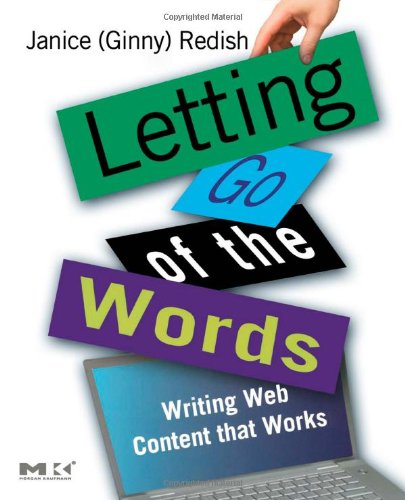 Extras from old trainings
Your content categories- change this up
Content: the textual, visual or aural content that is the user experience screen shots of back end at end make this many slides
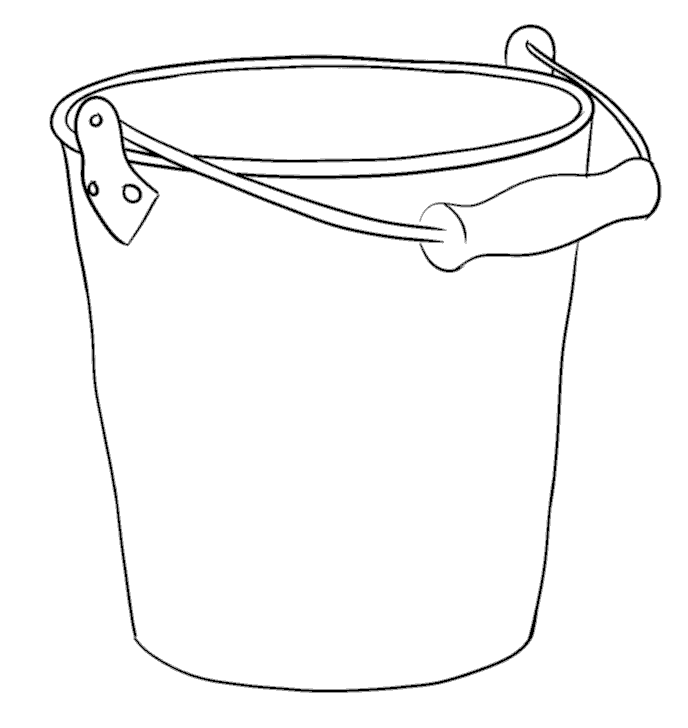 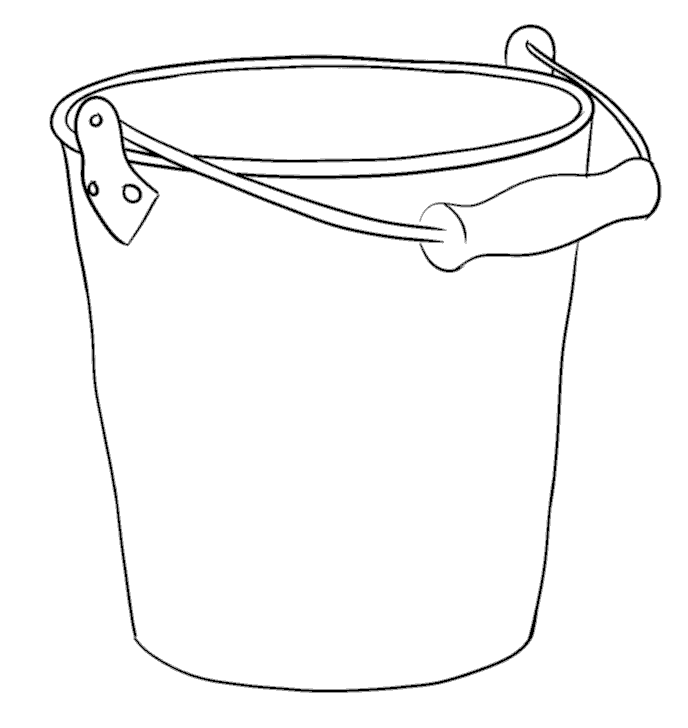 Situational Content
Events
Weather
Elections
Jobs
Minutes/agendas
Static Content
Forms
Instructions
Policies
History
Maps
68
[Speaker Notes: Content for website (both theoretically and in the govAccess functionality) exists in two buckets

Static: 
These don’t really change
History: how often are you changing your history?
Changing this content alone will immediately improve your website
Use well organized Components and widgets on pages together for this on govAccess

Situational:
Use “Components” for uniformity and a good user experience in govAccess
The most poorly written job description will eventually come down]
Getting Used to Go To Training (GTT)
What you see, and how to communicate and participate
Lets make sure you can all hear me-
Use your computer and microphone OR
Use your cell phone to call in- (turn off your computer audio and mic)
How to Use the Audio Through Your Computer
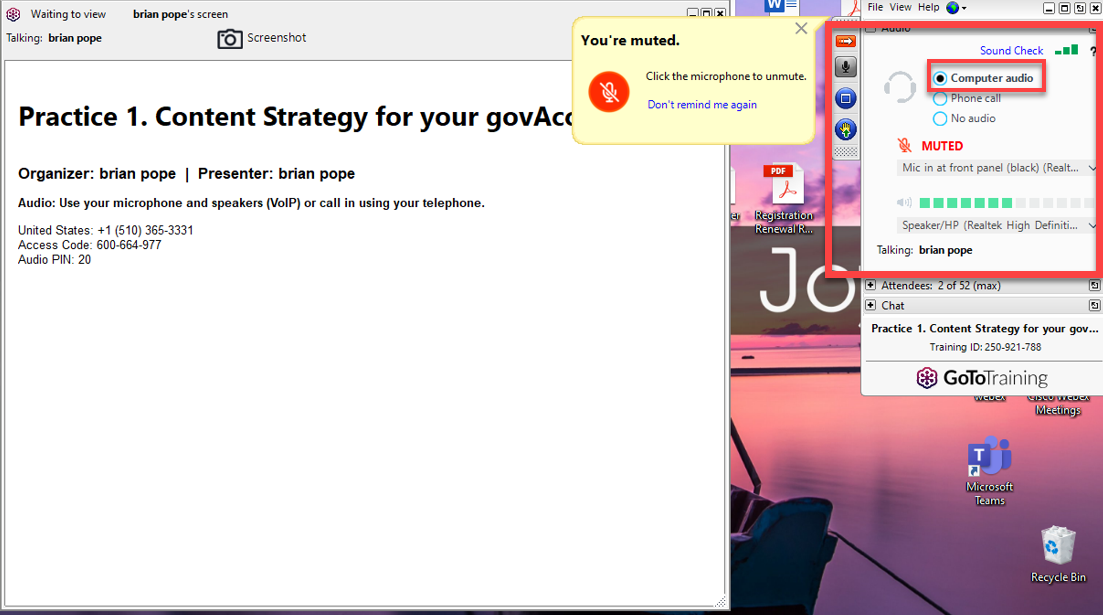 How to Use the Audio Through Your Phone
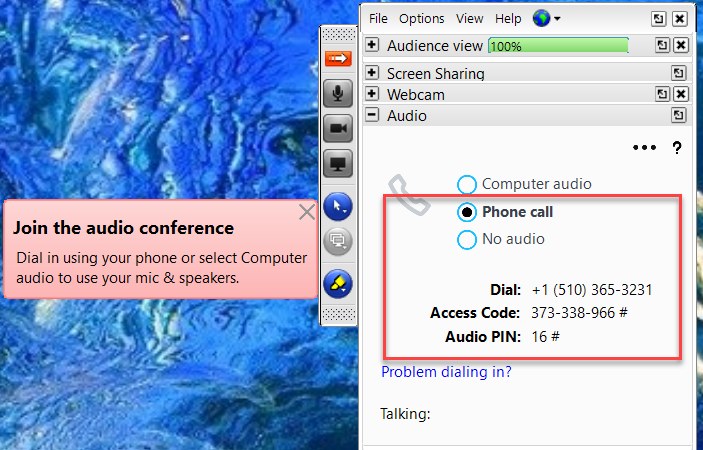 The phone number to call in:

+1 (510) 365-3231


Access code: 

790-586-456



Audio PIN:

Unique for each user. Find this under the access code in your viewer. Example shown to the right
EXAMPLE
Getting Used to Go To Training (GTT)
How to- Find your Chat window and “raise your hand”
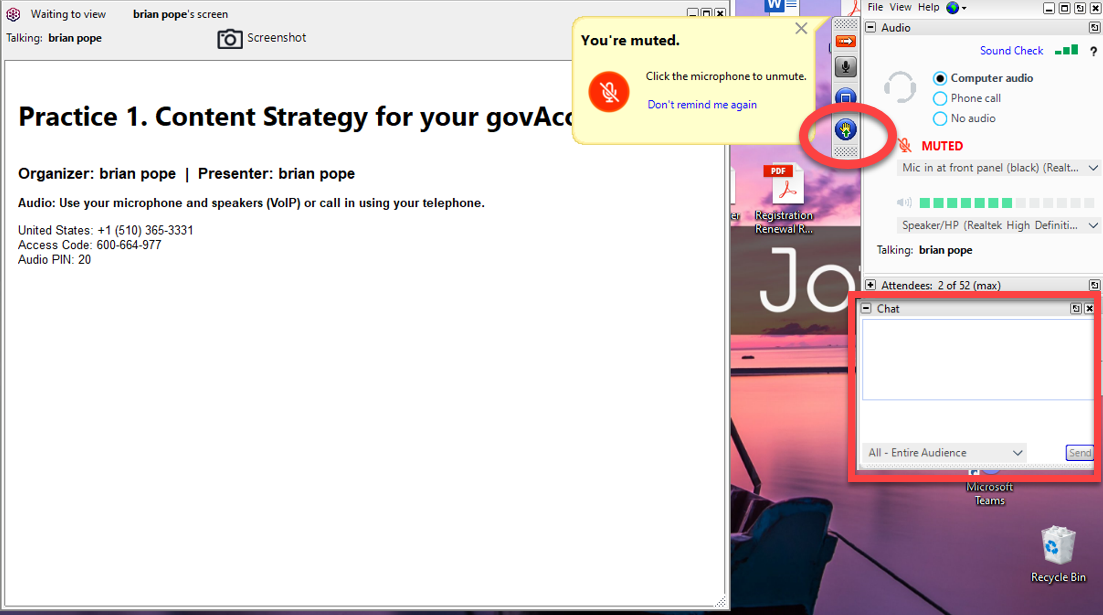 Raise your Hand- Alert me that you have a question
Chat- I may ask you to participate- Like right now!


Find this now, type the number 1 and send it
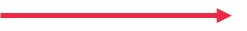 Getting Used to Go To Training (GTT)
How to make “Brian Pope’s Screen” bigger
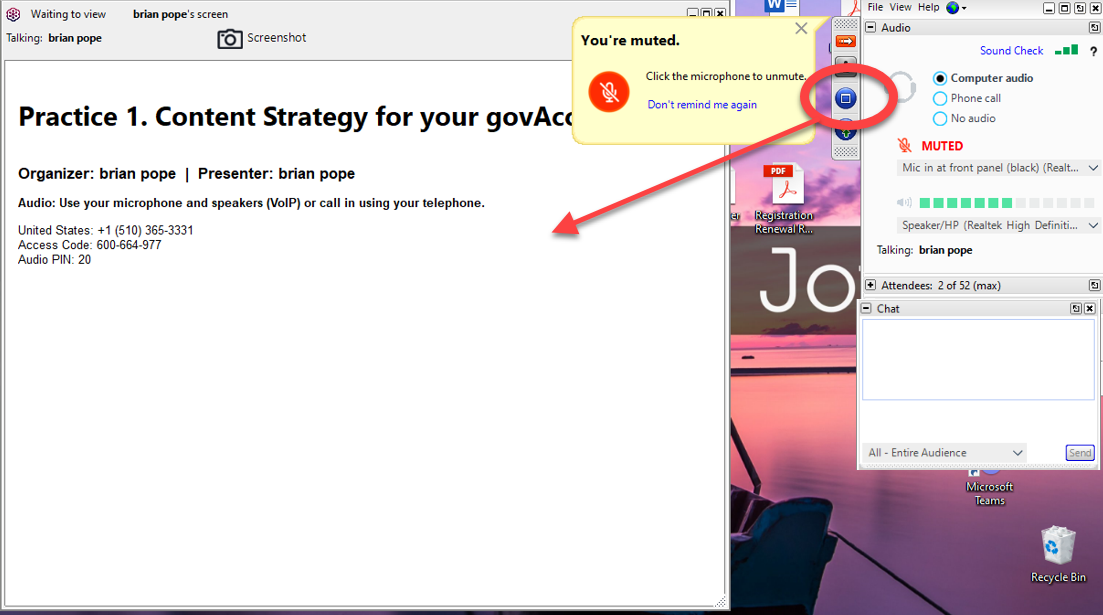 The window you see that says “Brian Pope’s screen can expand so you can see the text more easily.
Who Are Your Customers?
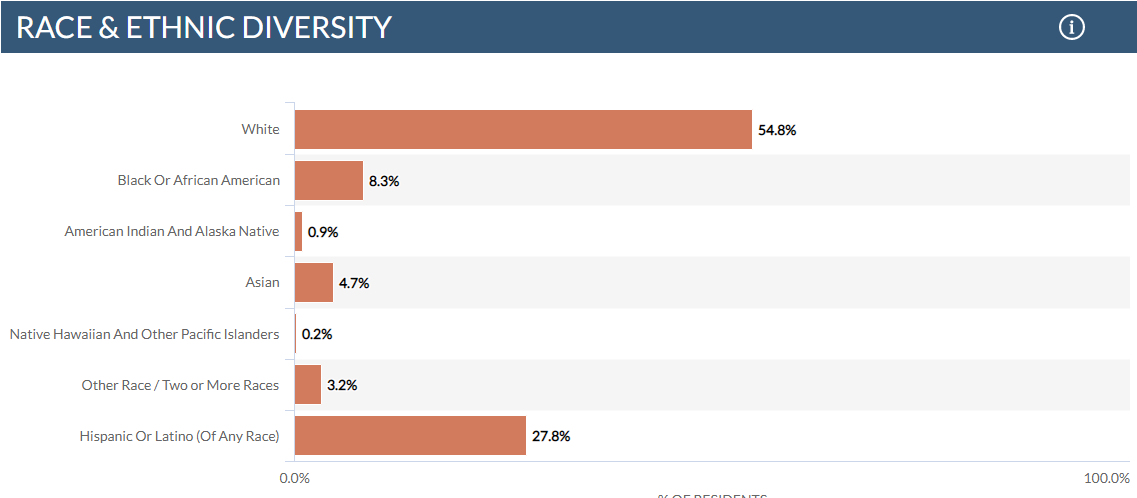 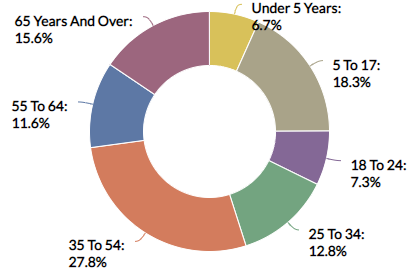 Age-
Other details:
Lots of NEW HOMES-and a growing population
7.84% of the workforce works from home- higher than national average
30.64 minutes each day getting to work- higher than national average
Education level- Higher than National average (30.3% have a bachelors degree or higher)
6.5% of people under the age of 65 have a disability- lets talk about this!
[Speaker Notes: Why is having a % under 5 matter? if I’m a stay at home mother of 2 under 6.. I’m extremely frustrated that you want me to come to City Hall
Why does age 65 years or older matter? If a process starts online and ends in City Hall, think about what it could possibly take for some individuals to visit or fulfill the online task
Under 65 years and with a disability is the population using an assistive technology to visit your site/
Foreign born and people speaking languages other than English at home: potentially English is a second language and persons are using translators or tools
Living in a different house than a year ago: These are your movers, they are looking for district council members, trash, utility bill set up, etc. 
Older than 25 years without a high school degree. Census establishes that people typically don’t return to complete high school after 25. This percentage has a known reading level.
Why is Population in poverty important? How would this group access the web? No, not just libraries! This group likely uses Mobile devices to access the web.
Why is travel time important to your website? Most people work the same hours for government. How long do they have to park, wait and complete the task? They have 0 minutes to complete their tasks]
Let’s Review A Page On Your Site!
DIGGING? CALL BLUE STAKE
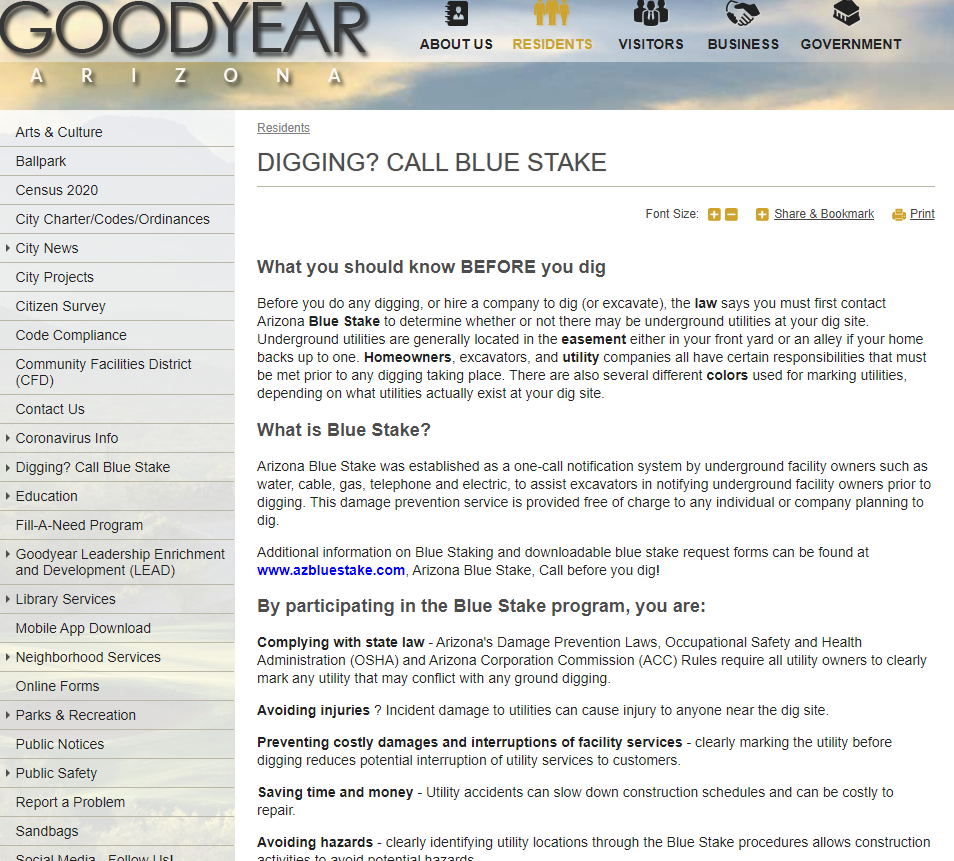 https://www.goodyearaz.gov/residents/digging-call-blue-stake

IS ANYONE ACTUALLY READING THIS?
What needs to be directly at the top of this page under the Page Title?